Pricing Table
BASIC
STANDARD
PREMIUM
$9.99
Pricing Table
$19.99
$29.99
per month
per month
per month
Lorem ipsum dolor sit amet
, feugiat delicata liberavisse id cum
No quo maiorum intelleget
Mea cu case ludus integre
vide viderer eleifend ex mea
SUBSCRIBE
SUBSCRIBE
SUBSCRIBE
Pricing Table
STANDARD
BASIC
PREMIUM
PREMIUM
Pricing Table
$9.99
$19.99
$29.99
$39.99
per month
per month
per month
per month
Lorem ipsum dolor sit amet
, feugiat delicata liberavisse id cum
No quo maiorum intelleget
Mea cu case ludus integre
vide viderer eleifend ex mea
SUBSCRIBE
SUBSCRIBE
SUBSCRIBE
SUBSCRIBE
BASIC
STANDARD
PREMIUM
$9.99
$19.99
$29.99
/month
/month
/month
Our Pricing Table
Lorem ipsum dolor sit amet, feugiat delicata
Lorem ipsum dolor sit amet, feugiat delicata
Lorem ipsum dolor sit amet, feugiat delicata
liberavisse id cum. No quo maiorum intelleget.
liberavisse id cum. No quo maiorum intelleget.
liberavisse id cum. No quo maiorum intelleget.
Mea cu case ludus integre, vide viderer eleifend ex mea.
Mea cu case ludus integre, vide viderer eleifend ex mea.
Mea cu case ludus integre, vide viderer eleifend ex mea.
His at soluta regione diceret, cum et atqui.
His at soluta regione diceret, cum et atqui.
His at soluta regione diceret, cum et atqui.
SUBSCRIBE
SUBSCRIBE
SUBSCRIBE
Pricing Table
Basic
Standard
Premium
Sample Text Here
Sample Text Here
Sample Text Here
Other Text Title
Other Text Title
Other Text Title
Text Space Goes Here
Text Space Goes Here
Text Space Goes Here
Description Space
Description Space
Description Space
Sample Text Here
Sample Text Here
Sample Text Here
$2.99 / month
$2.99 / month
$2.99 / month
Select Package
Select Package
Select Package
Pricing Table
$9.99
$19.99
$49.99
Pricing Table
FREE
per month
per month
per month
Lorem ipsum dolor sit amet, consectetuer adipiscing elit
Ut wisi enim ad minim veniam
Duis autem vel eum iriure dolor in hendrerit in vulputate
Sed diam nonummy nibh euismod tincidunt ut laoreet
Vel illum dolore eu feugiat nulla facilisis at vero eros
Delenit augue duis dolore te feugait nulla facilisi
SUBSCRIBE
SUBSCRIBE
SUBSCRIBE
SUBSCRIBE
BUSINESS
$39
REGULAR
ADVANCE
Pricing Table
$19
$89
Lorem Ipsum
Lorem Ipsum
Lorem Ipsum
Dolor Sit Amet
Dolor Sit Amet
Dolor Sit Amet
Lorem ipsum dolor sit amet, feugiat delicata
Lorem ipsum dolor sit amet, feugiat delicata
Lorem ipsum dolor sit amet, feugiat delicata
Lorem ipsum dolor sit amet, feugiat delicata liberavisse id cum. No quo maiorum intelleget. Mea cu case ludus integre, vide viderer eleifend ex mea. His at soluta regione diceret, cum et atqui placerat petentium. 
Lorem ipsum dolor sit amet, feugiat delicata liberavisse id cum. No quo maiorum intelleget. Mea cu case ludus integre, vide viderer eleifend ex mea. His at soluta regione diceret, cum et atqui placerat petentium. Per amet nonumy periculis ei. Lorem ipsum dolor sit amet, feugiat delicata liberavisse id cum. No quo maiorum intelleget.
liberavisse id cum. No quo maiorum intelleget.
liberavisse id cum. No quo maiorum intelleget.
liberavisse id cum. No quo maiorum intelleget.
Mea cu case ludus integre, vide viderer eleifend ex mea.
Mea cu case ludus integre, vide viderer eleifend ex mea.
Mea cu case ludus integre, vide viderer eleifend ex mea.
His at soluta regione diceret, cum et atqui.
His at soluta regione diceret, cum et atqui.
His at soluta regione diceret, cum et atqui.
SUBSCRIBE
SUBSCRIBE
SUBSCRIBE
Pricing Table
BASIC
BASIC
BASIC
BASIC
$9.9
$19.9
$29.9
$39.9
Pricing Table
per month
per month
per month
per month
Lorem ipsum dolor sit amet
, feugiat delicata liberavisse id cum
vide viderer eleifend ex mea
No quo maiorum intelleget
, feugiat delicata liberavisse id cum
Mea cu case ludus integre
vide viderer eleifend ex mea
SUBSCRIBE
SUBSCRIBE
SUBSCRIBE
SUBSCRIBE
Pricing Table
BASIC
BASIC
BASIC
$19.9
$29.9
FREE
$39.9
per month
per month
Sample Text Here
per month
Sample Text Here
Sample Text Here
Sample Text Here
Other Text Title
Other Text Title
Other Text Title
Other Text Title
Text Space Goes Here
Text Space Goes Here
Text Space Goes Here
Description Space
Description Space
Description Space
Description Space
Sample Text Here
SUBSCRIBE
SUBSCRIBE
SUBSCRIBE
SUBSCRIBE
STANDARD
BASIC
PREMIUM
$19.9
$9.9
$29.9
Our Pricing Table
per month
per month
per month
Lorem ipsum dolor sit amet, feugiat delicata
Lorem ipsum dolor sit amet, feugiat delicata
Lorem ipsum dolor sit amet, feugiat delicata
liberavisse id cum. No quo maiorum intelleget.
liberavisse id cum. No quo maiorum intelleget.
liberavisse id cum. No quo maiorum intelleget.
Mea cu case ludus integre, vide viderer eleifend ex mea.
Mea cu case ludus integre, vide viderer eleifend ex mea.
Mea cu case ludus integre, vide viderer eleifend ex mea.
His at soluta regione diceret, cum et atqui.
His at soluta regione diceret, cum et atqui.
His at soluta regione diceret, cum et atqui.
SUBSCRIBE
SUBSCRIBE
SUBSCRIBE
AaBb
MONTSERRAT
https://www.fontsquirrel.com/fonts/montserrat
All fonts used in this template can be used for personal or commercial use.
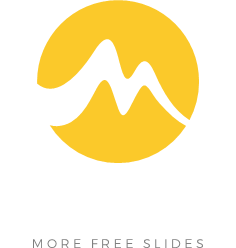 Free PowerPoint Templates and Google Slides Themes.
NOT to be sold as is or modified!
Thanks for downloading! 
You can read our terms of use to learn more. If you have any questions, you can go to mslides.com to leave a comment or sent message to us.